Проектные технологии в образовании
Цели
Требования ФГОС
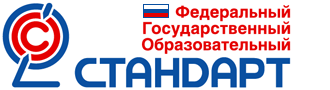 Переход системы образования к «компетентностной образовательной парадигме, предполагающей активную роль образовательного процесса в формировании мотивированной компетентной личности, способной: 
быстро ориентироваться в динамично развивающемся и обновляющемся информационном пространстве; 
получать, использовать и создавать разнообразную информацию; 
принимать обоснованные решения и решать жизненные проблемы на основе полученных знаний, умений и навыков.»
Пояснительная записка к ФГОС основного  общего образования standart.edu.ru
Умения и качества, необходимые человеку XXI в.
Ответственность и адаптивность. 
Коммуникативные умения. 
Творчество и любознательность.
Критическое и системное мышление .
Умения работать с информацией и медиасредствами.
Межличностное взаимодействие и сотрудничество.
Умения ставить и решать проблемы.
Направленность на саморазвитие.
Социальная ответственность.
Источник: Партнерство ради качеств, востребованных в 21 веке (www.21stcenturyskills.org).
Метод проектов: понятие
«Метод проектов - способ достижения дидактической цели через детальную разработку проблемы (технологию), которая должна завершиться вполне реальным, осязаемым практическим результатом, оформленным тем или иным образом»
Полат, Е. С. Метод проектов / РАО: Институт Содержания и методов  обучения: Лаборатория дистанционного обучения. http://distant.ioso.ru/project/meth%20project/metod%20pro.htm
Метод проектов: понятие
«Если говорить о методе проектов как педагогической технологии, то эта технология предполагает совокупность исследовательских, поисковых, проблемных методов, творческих по самой своей сути»
Полат, Е. С. Новые педагогические и информационные  технологии в системе образования.  М. : Академия, 2000.
Метод проектов: понятие
«Проектно-ориентированное обучение – это систематический учебный метод, вовлекающий учащихся в процесс приобретения знаний и умений с помощью широкой исследовательской деятельности, базирующейся на комплексных, реальных вопросах и тщательно проработанных заданиях.»
Методическое пособие для учителя.  3-е изд.  М. : БИНОМ. Лаборатория знаний, 2007.  С. 23.
[Speaker Notes: Слайд 16. Основные понятия:]
Метод проектов: понятие
Учебный проект — организационная форма работы, которая  ориентирована на изучение законченной учебной темы или учебного раздела и составляет часть стандартного учебного курса или нескольких курсов.
Хуторской, А. В. Ключевые компетенции как компонент личностно-ориентированной парадигмы образования //Ученик в обновляющейся школе. Сборник научных трудов. – М. : ИОСО РАО, 2002. – С.135-137
Типология проектов
Полат, Е. С. Метод проектов / РАО: Институт Содержания и методов обучения: Лаборатория дистанционного обучения. http://distant.ioso.ru/project/meth%20project/metod%20pro.htm
[Speaker Notes: Комментарии к слайду 18.]
Типология проектов
Полат, Е. С. Метод проектов / РАО: Институт Содержания и методов обучения: Лаборатория дистанционного обучения. http://distant.ioso.ru/project/meth%20project/metod%20pro.htm
Обоснование применения метода проектов
[Speaker Notes: Комментарии к слайду 19.]
Преимущества!? Недостатки? Риски!
[Speaker Notes: Комментарии к слайду 22. 
Конечно существуют и риски.]
Критерии оценивания разработанности проекта
Критерии оценивания разработанности проекта
Критерии оценивания разработанности проекта
Критерии оценивания разработанности проекта
Критерии оценивания разработанности проекта
Система оценивания как элемент проектной технологии: основные акценты
Оценивание рассматривается как процесс субъект-субъектного взаимодействия.
Оценивания на входе в проект с целью мотивации и определения потребности знаний. 
Оценивается процесс движения к результату.
Оценивание осуществляется непрерывно, системно.
Оценивается широта и глубина прикладных знаний и умений.
Учитель выступает в роли адвоката и консультанта. 
Использование элементов само- и взаимооценивания учащихся.
Гибкое сочетание оценивания и самооценивания. 
Оценка гибко структурирована и представляет собой открытую систему разработанных показателей и критериев оценивания. 
Акцентируется внимание на том, что учащийся знает, умеет, узнал.
Результат оценивания – количественно-качественная  многомерная  характеристика учебных достижений.
Методическое пособие для учителя.  3-е изд.  М. : БИНОМ. Лаборатория знаний, 2007.  С. 34.
[Speaker Notes: Комментарии к слайду 29. Система оценивания как элемент проектной технологии.]
Параметры внешней оценки проекта:
значимость и актуальность выдвинутых проблем, адекватность их изучаемой тематике; 
корректность используемых методов исследования и методов обработки получаемых результатов; 
активность каждого участника проекта в соответствии с его индивидуальными возможностями; 
коллективный характер принимаемых решений (при групповом проекте); 
характер общения и взаимопомощи, взаимодополняемости участников проекта; 
необходимая и достаточная глубина проникновения в проблему; 
привлечение знаний из других областей; 
доказательность принимаемых решений, умение аргументировать свои заключения, выводы; 
эстетика оформления результатов проведенного проекта; 
умение отвечать на вопросы оппонентов, лаконичность и аргументированность ответов каждого члена группы.
Методическое пособие для учителя.  3-е изд.  М. : БИНОМ. Лаборатория знаний, 2007.  С. 34.